Fabulous Forms & Super Surveys
Mindy Gigantelli
Rebecca Zdon
Gloria Queeno-Chamberlain
Agenda
What are Forms & Surveys?
Creating a New Form
Setting Form Options
Viewing & Publishing Forms
The “More” Dropdown
Reports
Item Libraries
Styles
Topic 1:  What are Forms & Surveys?
Forms & Surveys allow users to be able to gather important data from their populous, and analyze that data right from C2.
It consists of three major components:
Style:  A style sets the colors and fonts for your form or survey. Each form or survey you create must be associated with a style.
Items:  Items (question types) are the core of your form or survey. They represent the separate pieces of information you are attempting to collect.  There are 20 different types of items from which to choose. 
Pages:  You may have an unlimited number of items, distributed among an unlimited number of pages on a form or survey.
Topic 1:  What are Forms & Surveys?
District Examples of Forms
Transcript Request
Tona-E-News
iPad Application
Petition
Website Feedback
Child Safety Training & Anaphylaxis Training
Scholarship Application
Scholar Athlete
Topic 1:  What are Forms & Surveys?
Overview of Workspace
Where are Forms & Surveys located?
Workspace:  Site, Channel or Section
Each Workspace has it’s own unique set of Forms & Surveys.
Best Practice:  Always build your Forms in the workspace where it will be displayed to the general public!
Tools TabForms & Surveys
Review Tabs
Site Workspace has options that you will not find in the Channel or Section Workspace.
Topic 2:  Creating a New Form
Review all Item Types
Handout (11-13 Forms/Surveys Manual)
Create New Form
Hands-on exercise – Create a Transcript Request Form 
Insert/Copy/Move/Delete Item Types
Piping 
Page Conditions
Page Properties 
Page Breaks
[Speaker Notes: We will have all the students go to http://c2.swtrain8.schoolwires.net/cms/module/selectsurvey/TakeSurvey.aspx?SurveyID=111 (ask Vicki to create a friendly URL)]
Topic 2: Creating a New Form
Tips:  
For each type of question, you can choose whether to make the item required. Users will not be  able to complete the form without answering those questions.
Be sure not to create too many items on one page. Add multiple pages to minimize scrolling. Users will be able to click next to view your additional pages/items.
When using piping, you must put the piped answer on a subsequent page.
You must change the status  of  the form to Active to allow data to be entered and recorded.
To Edit an existing form, click once on the title.  You may not make extensive edits to a form without first clearing responses. If you need to retain the data, export it before you edit the form.
Topic 3:  Setting Form Options
The Options button allows you to change certain behaviors of each individual form.
Review Form Options
General Options
Display Options
Access Options
Completion Options
Report Options
Topic 3:  Setting Form Options
General Tab
Name
Status 
Owners
Admin Email
Date Created
Start/End Date
Topic 3:  Setting Form Options
Display Tab
Style
Page Numbering
Question Numbering
Survey Navigation Buttons
Back
Save
Cancel
Cancel Button URL
Topic 3:  Setting Form Options
Access Tab
Respondent Access Level
Authentication
IP Address Range
Respondent Submission Options
Response Type
Max Number of Responses
Number of Responses per User
Days for Update
Topic 3:  Setting Form Options
Completion Tab
Completion Action
Completion Message
Completion URL
Button Display
Send Responses To
Topic 3:  Setting Form Options
Report Tab
Report Format
Report Security
Highlight Responses

Advanced Tab
Hidden Fields
Topic 4:  Viewing & Publishing Forms
Viewing the Form/Survey
Preview your Form/Survey
Test your Form/Survey
Hands-on Exercise!
Capture the Form/Survey URL
Topic 4: Viewing & Publishing Forms
Sharing the Form/Survey:
Demo:  Place a link directly on a page
Insert Form Icon
Insert Link Icon
Demo:  Map a Page to the Form/Survey
Demo:  Create Friendly Web Address Mapping 
To open in a new window insert “target=_blank after the URL
Email/Share a link to the Form/Survey
Topic 5:  More Dropdown
Analyzing Responses
Will grant you access to an overview of responses within the form/survey.
Clearing Responses – Demo (Don’t Clear Results!)
Clears any responses so that you can alter and update a form/survey.
Export Form (Hands-on Exercise)
Can use this to import a form into a different workspace.  Useful if you created the form/survey in the wrong workspace.
Delete Form
Topic 6:  Reports
Reports allow users to analyze their form information from a central location.
Reports Tab – Click the Reports tab to analyze responses.
Select the desired form.
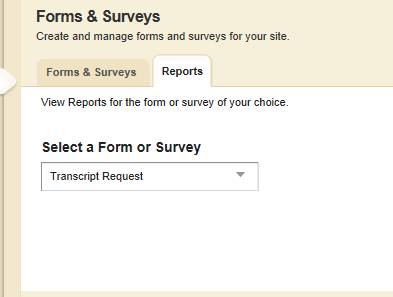 Topic 6:  Reports
Viewing Individual Responses
Click the Individual Responses button or…
Click the View button next to the response record
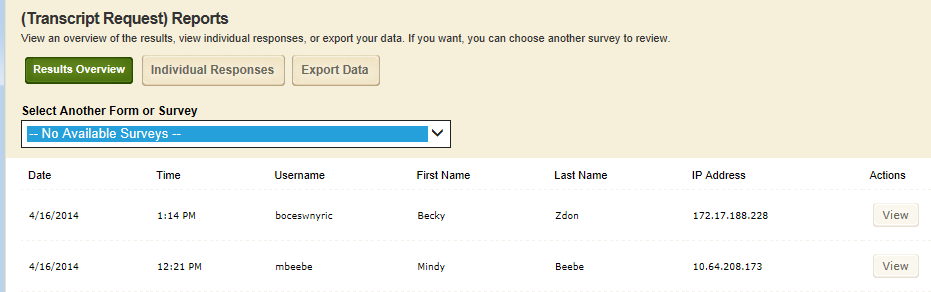 Topic 6:  Reports
Viewing the Results Overview
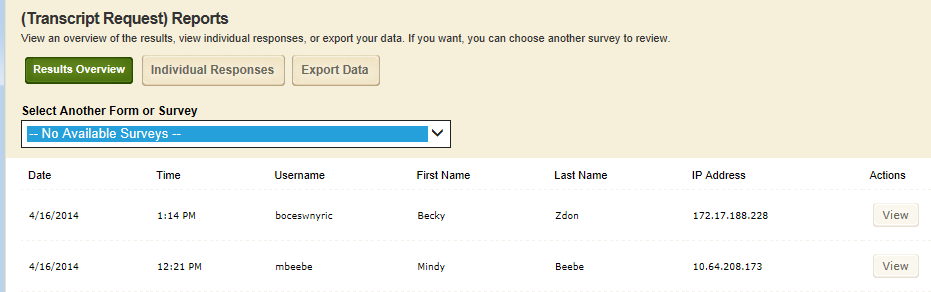 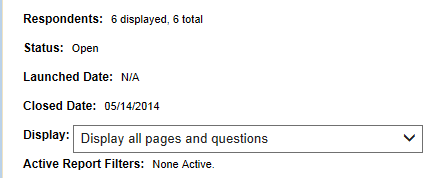 Be sure to set the Display to All Pages and Questions!
Topic 6:  Reports
Results Overview
Manage Filters - Demo
Click Insert Filter to specify the data for which you are filtering.  You may insert more than one filter.
The Filter will remain active, until it is deleted or inactivated.
Share Results - Demo
Report Sharing allows you to specify those with whom you would like to share Overview Results.  Share with others who do not have access to Forms & Surveys.
Be sure to Enable Report Shares!
Topic 6:  Export Data
From the Results Overview window, click the Export Data button.
Data will be exported to a CSV file.
You may keep the default settings for the standard export.
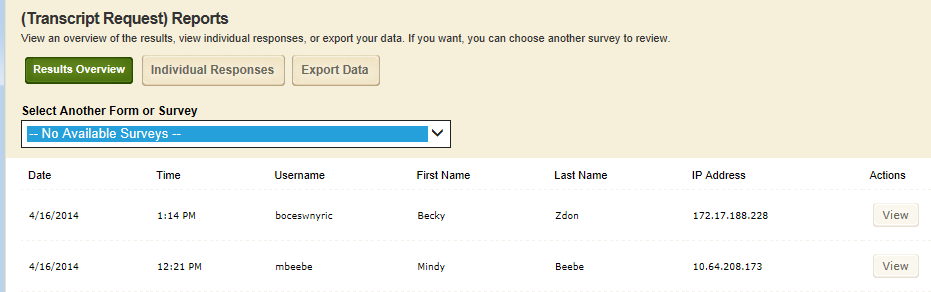 Topic 7:  Item Libraries
Item Libraries:  This allows you to create a set of common questions that you or other users may need to add to a form/survey.
Compare to a “frequently used question” database.
Site and Subsite Directors are the only editors with access to create Item Libraries.
Demo – Create an FAQ Item Library
[Speaker Notes: Be sure to make the Item Library PUBLIC or else you will not have access to it…]
Topic 8:  Styles
Styles:  A way to add color and customization to how a form/survey looks on a webpage.
Hands-on Activities:
Create a Style 
Apply to Transcript Form